ÜKS VEETILK
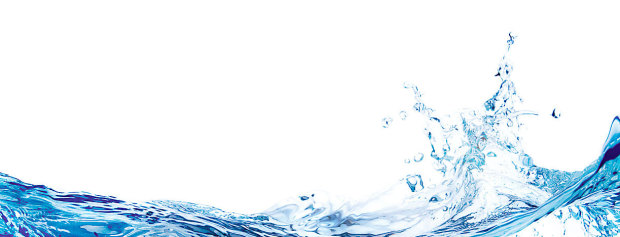 YouTube
Elu veetilgas
One Drop of Water! Amazing High Definition Microscopy Video! 1080P!		2.30
https://www.youtube.com/watch?v=i-7YQXusDR0
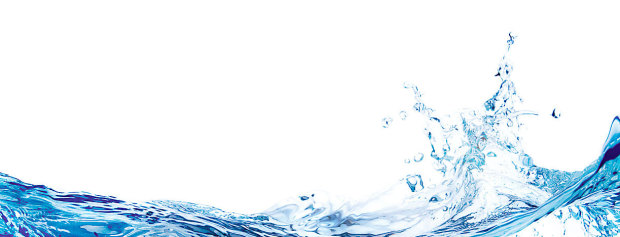 Elu tiigivees
The Hidden Life in Pond Water		4.41
https://www.youtube.com/watch?v=tIMJWWpOrjw
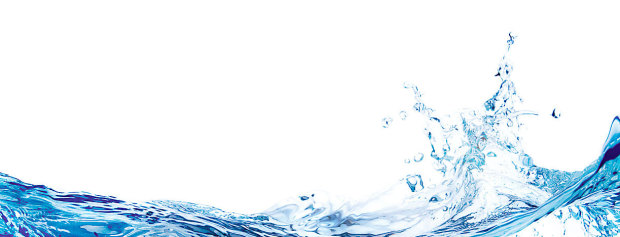 Elu tiigivees
Microscopic Life In Single Drop Of Pond Water: Pond Safari	1.28
https://www.youtube.com/watch?v=0YAfpGlNLmc
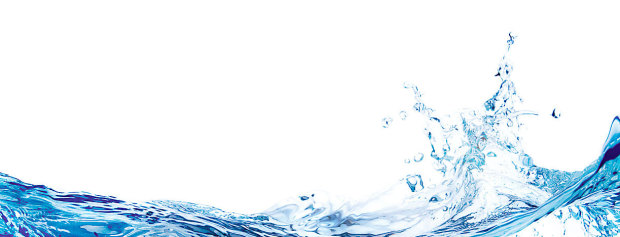